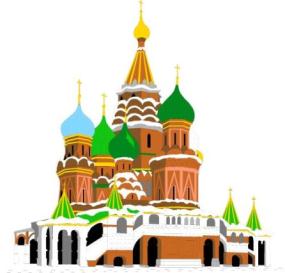 Окружающий мир
1 класс
Что мы знаем                    о Москве
Мы познакомимся с некоторыми достопримечательностями столицы. Узнаем о жизни маленьких 
москвичей – наших сверстников.
Ребята!                                                       Вспомните, какие города России вы знаете. Как называется столица России? Подумайте, что такое столица?
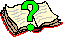 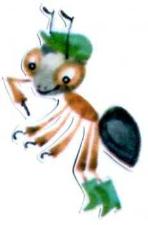 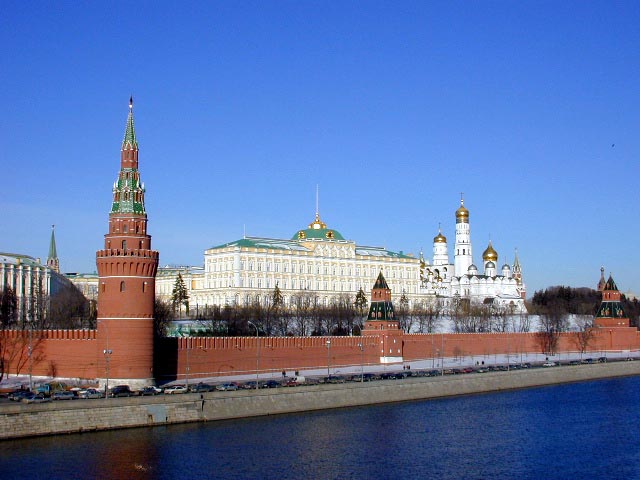 Вот ещё одно общее у всех народов России. Это одна столица – город-герой Москва.
В столице работают глава нашего государства – Президент России, Правительство России и Государственная дума.
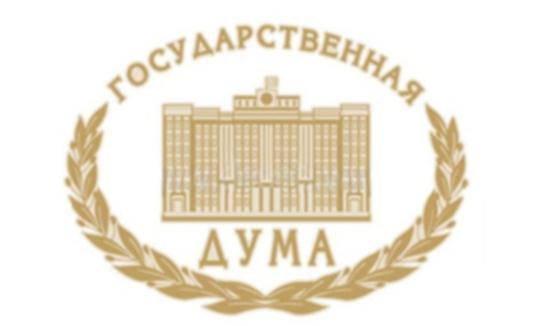 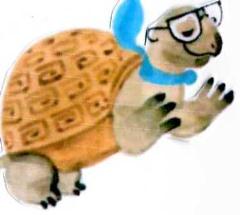 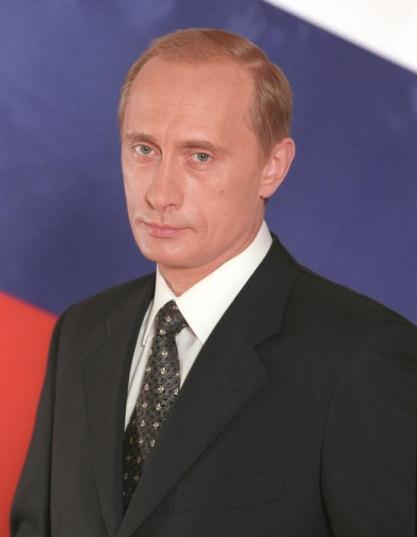 Президент Российской Федерации Путин                             Владимир Владимирович
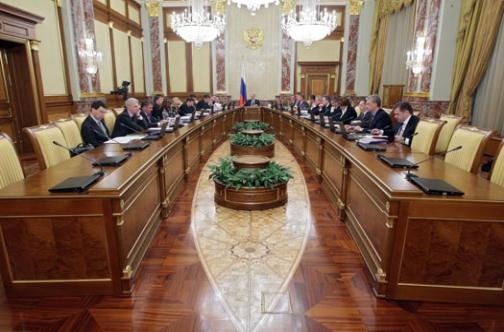 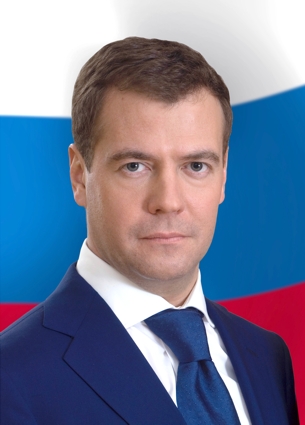 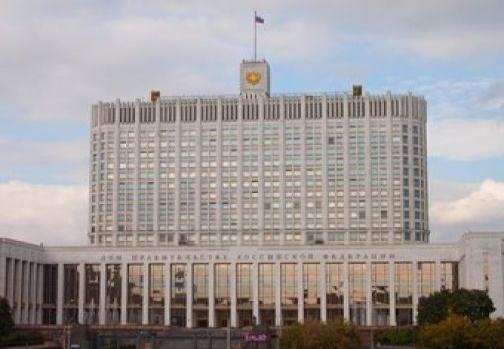 Председатель ПравительстваРоссийской Федерации Медведев                                    Дмитрий Анатольевич
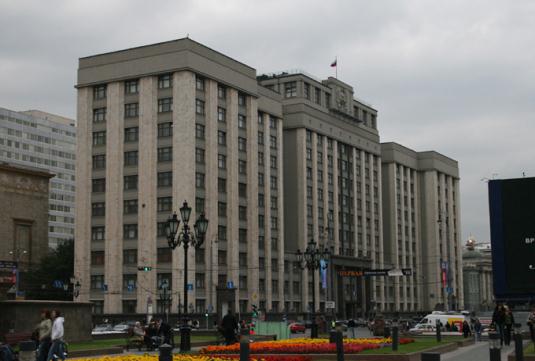 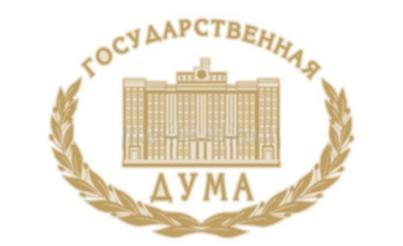 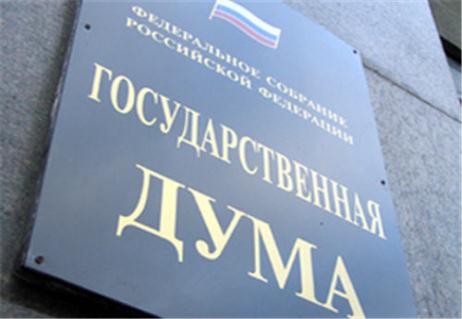 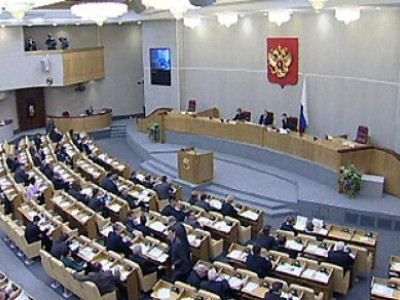 Ребята! Давайте отправимся 
в путешествие по Москве. 
А кто из вас знает, что называют сердцем Москвы?
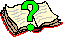 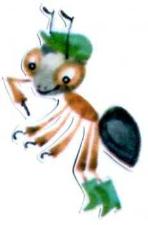 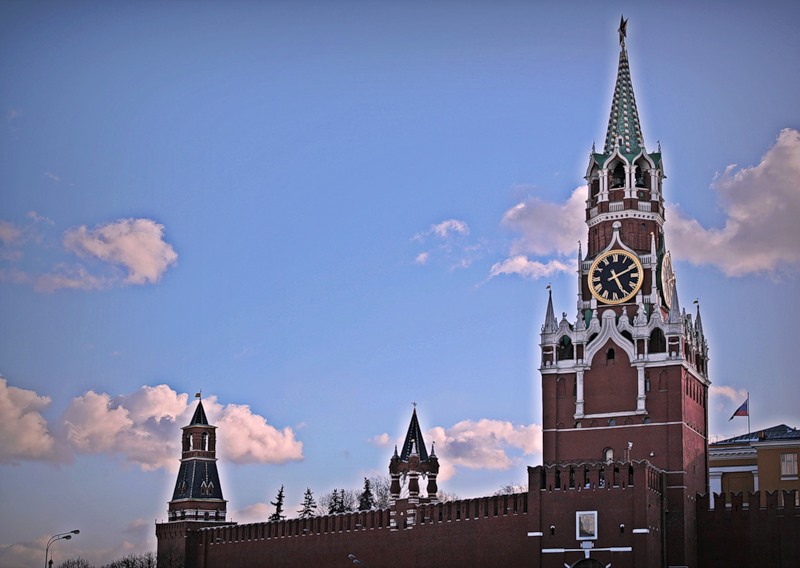 Кремль
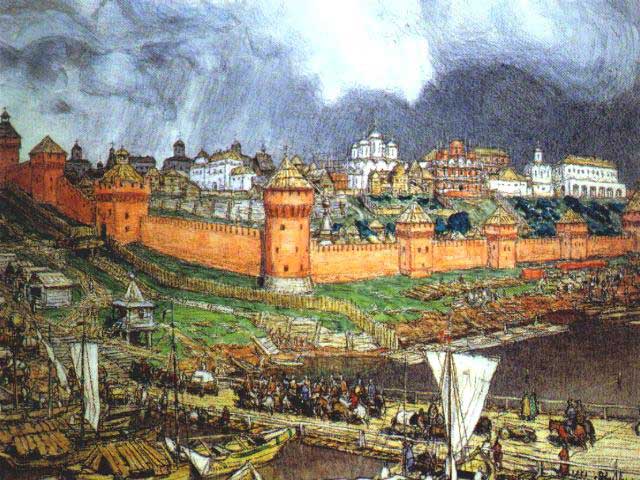 Краснокирпичный Кремль, воздвигнутый в Москве во времена великого князя Ивана III, за свою долгую историю не раз обновлялся.
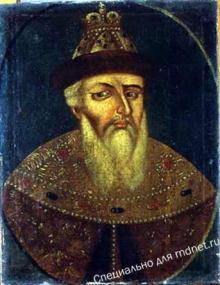 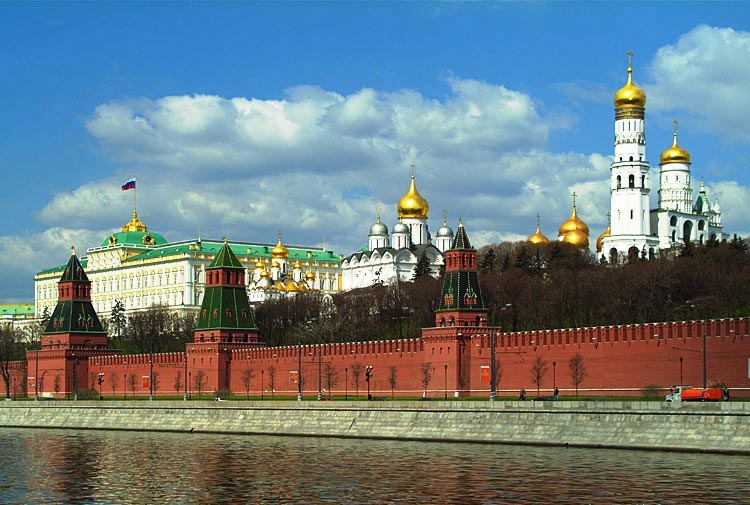 Реставрировали его и в наши дни, отчего этот величайший 
и неповторимый памятник русской национальной архитектуры 
стал ещё величественнее и краше.
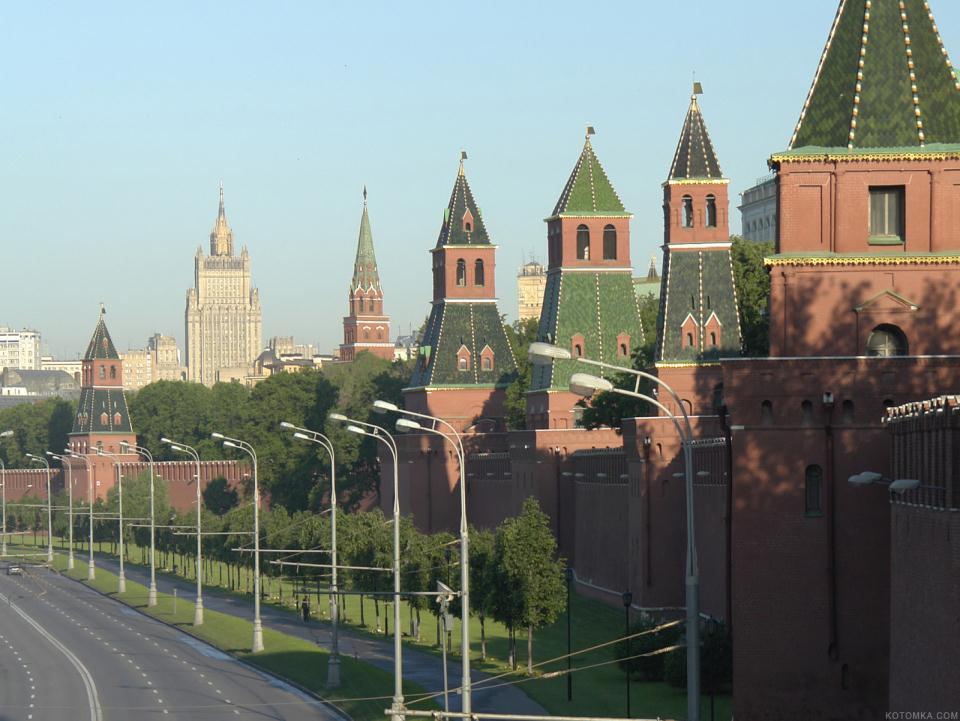 Стоят вокруг Кремля башни, словно могучие богатыри. Двадцать каменных богатырей в высоких островерхих шлемах. Они такие разные, но всё же чем-то похожи. Все башни состоят из двух частей. Массивные приземистые стрельницы и верхние надстройки, придающие отличия башням Кремля.
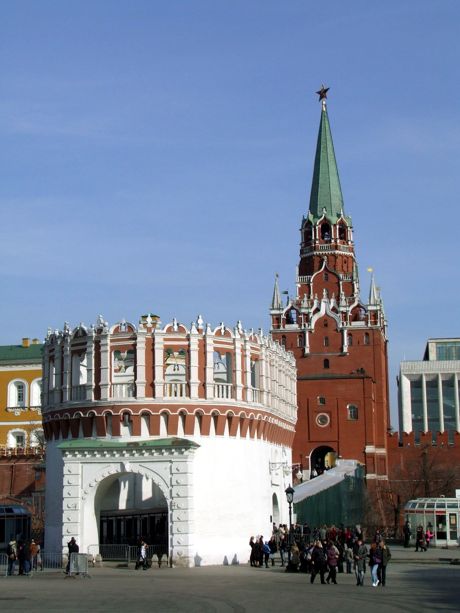 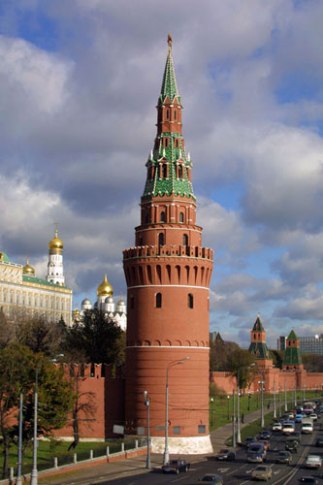 У каждой башни свои роль и место в строю. 5 проездных башен. 
3 круглые угловые стоят на изломах стен. И 11 глухих башен – высоких, квадратных. Особняком держится 20-я – Кутафья башня.
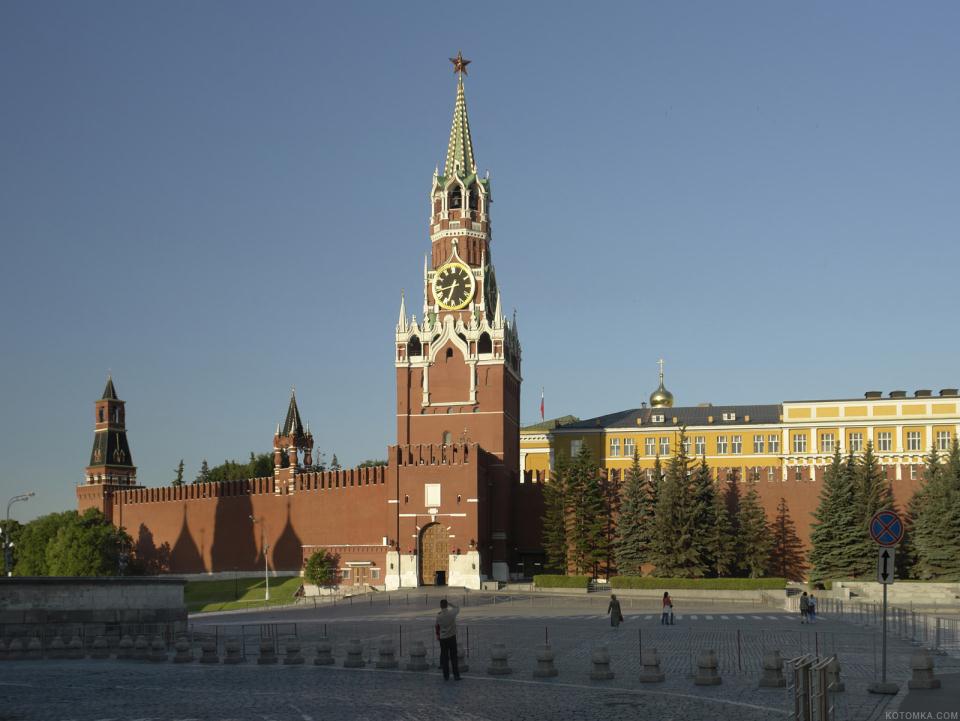 Главная башня Кремля – Спасская, получившая имя по вделанному в камень вратному образу Спасителя, всегда считалась святыми воротами Кремля. Издревле существовал народный обычай проходить под воротами башни 
с непокрытой головой. В самом верху, над часами, спрятаны 35 колоколов.
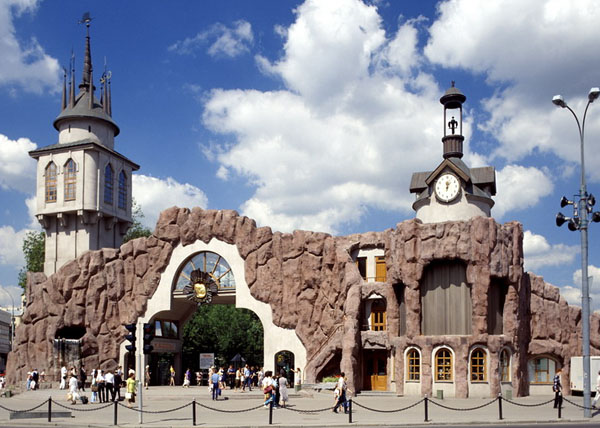 Московский 
зоопарк
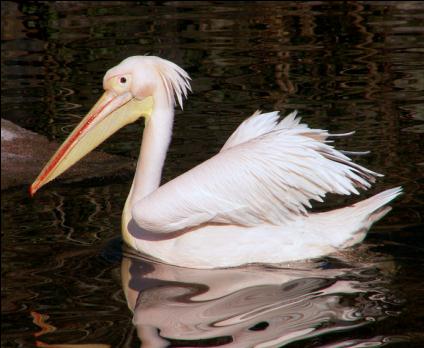 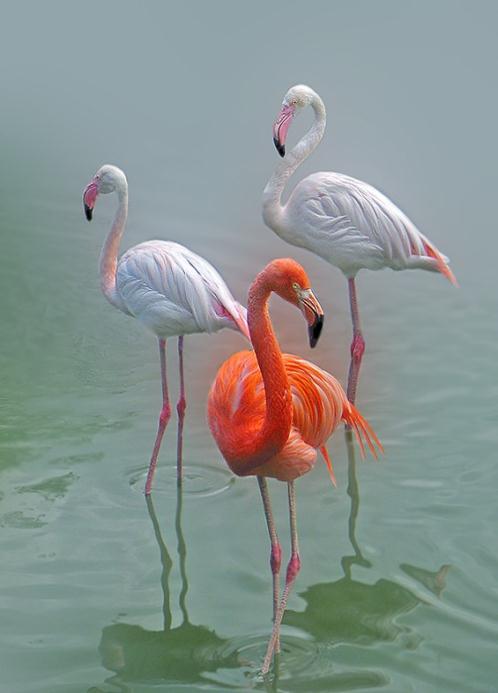 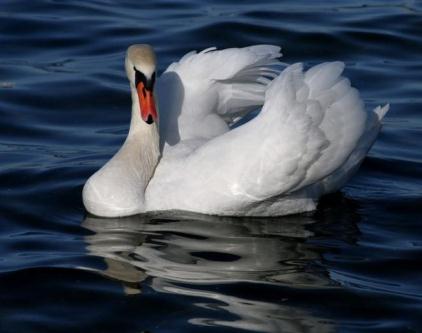 Прислушаемся. Шум города сменился птичьими голосами, 
плеском воды. В пруду плавают изящные лебеди, пеликаны. 
У воды ярко-розовые фламинго на длинных и тонких ногах.
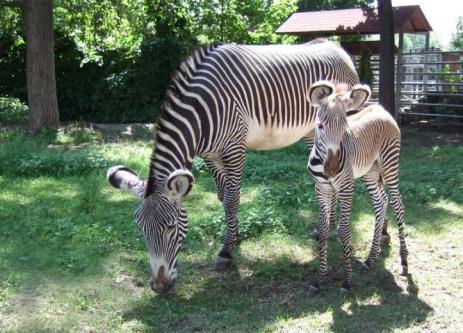 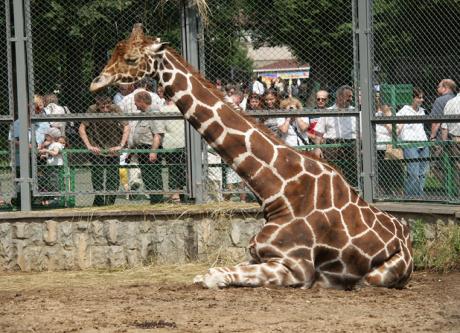 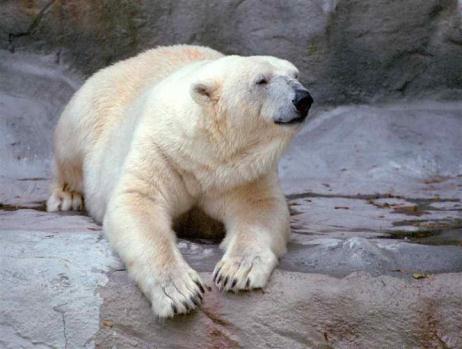 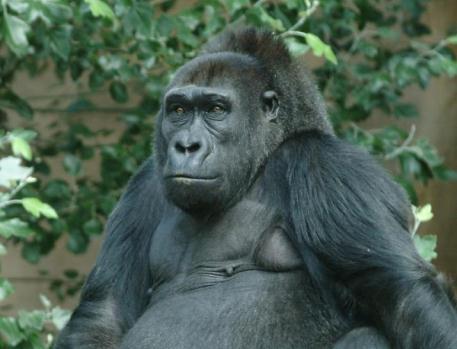 Вокруг вольеры и павильоны с животными со всех частей света.
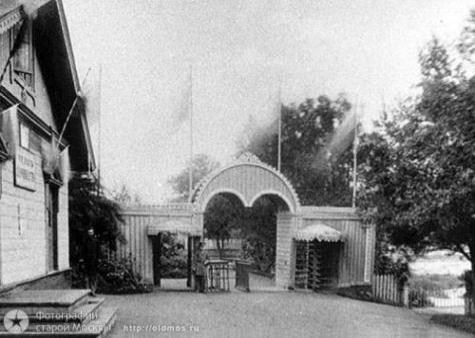 Это – Московский зоопарк, музей под открытым небом. Он расположен в центре города, но кажется, что это таинственный остров вдали от машин и многоэтажных зданий.
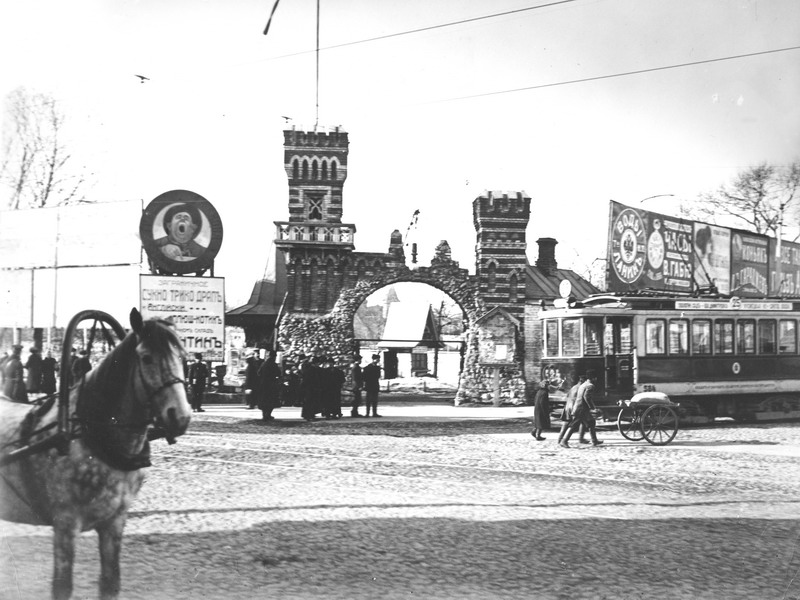 На этом месте зоопарк возник 
в 1864 году. Тогда он назывался зоологическим садом. Москвичи любили гулять по его аллеям, 
а заодно и рассматривать 
заморских зверей. Правда, тогда 
их было намного меньше, 
чем сейчас.
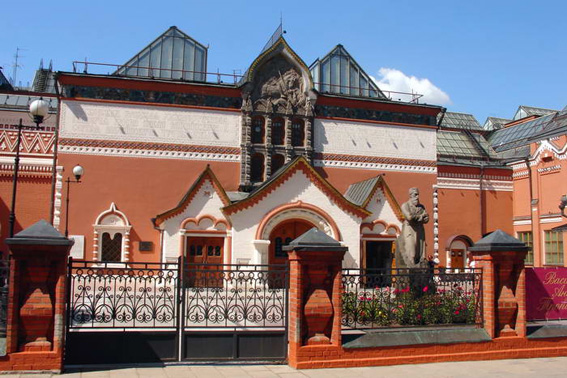 Третьяковская галерея
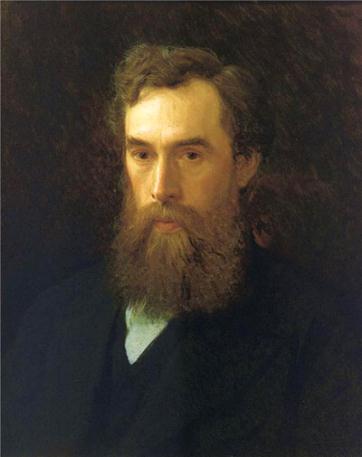 П.М.Третьяков был человеком широко образованным. Он жертвовал 
крупные суммы денег на различные благотворительные цели: 
больницы, учебные заведения, благоустройство Москвы.
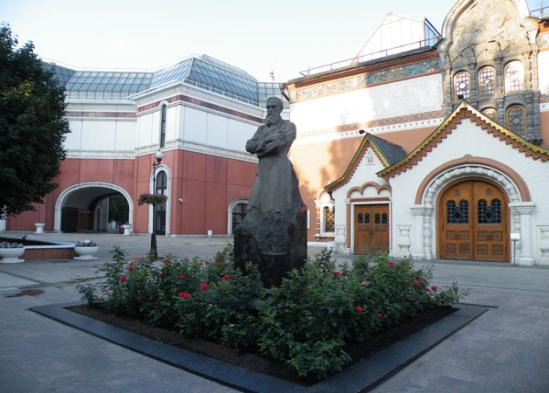 Основатель галереи

Третьяков
Павел Михайлович

(1832 - 1898)
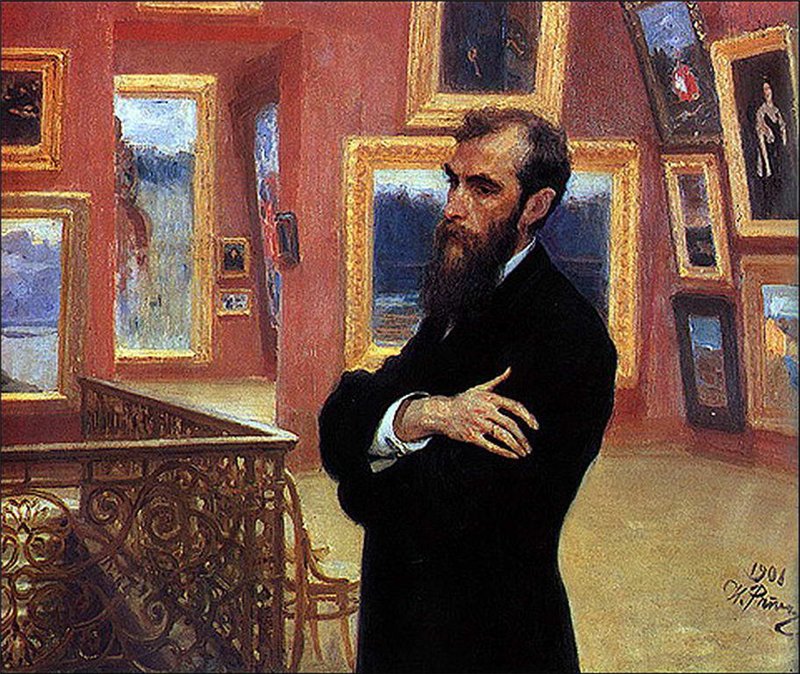 Ещё в молодые годы П.М.Третьяков мечтал устроить в Москве «Художественный музеум или общественную картинную галерею», доступную для человека любого сословия. 
Купив первую картину в 1856 году, он стал собирать свою коллекцию. 
Постепенно галерея стала главным делом его жизни.
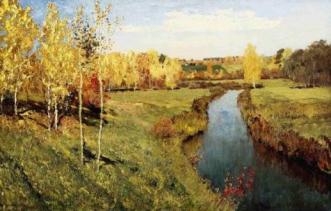 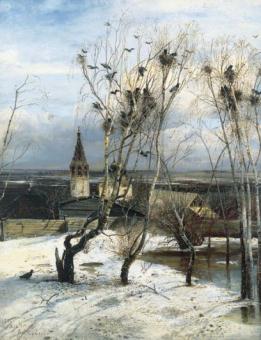 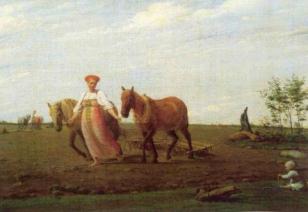 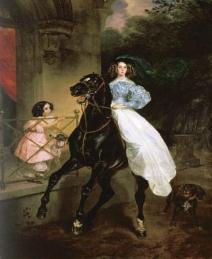 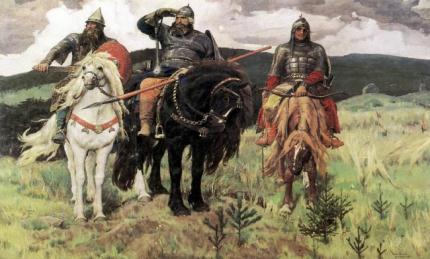 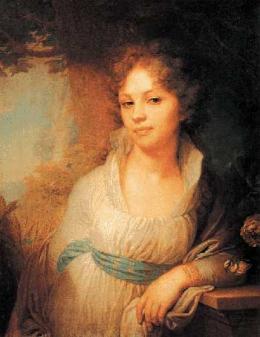 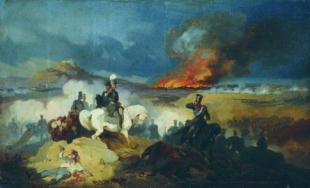 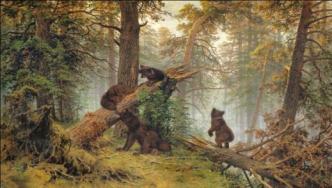 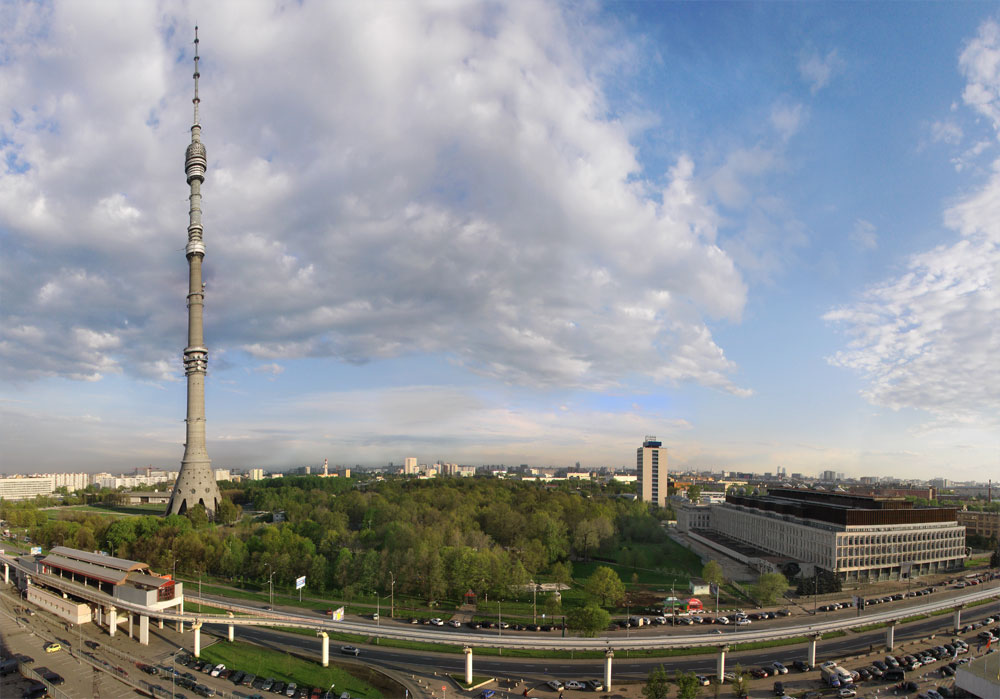 Останкинская телебашня
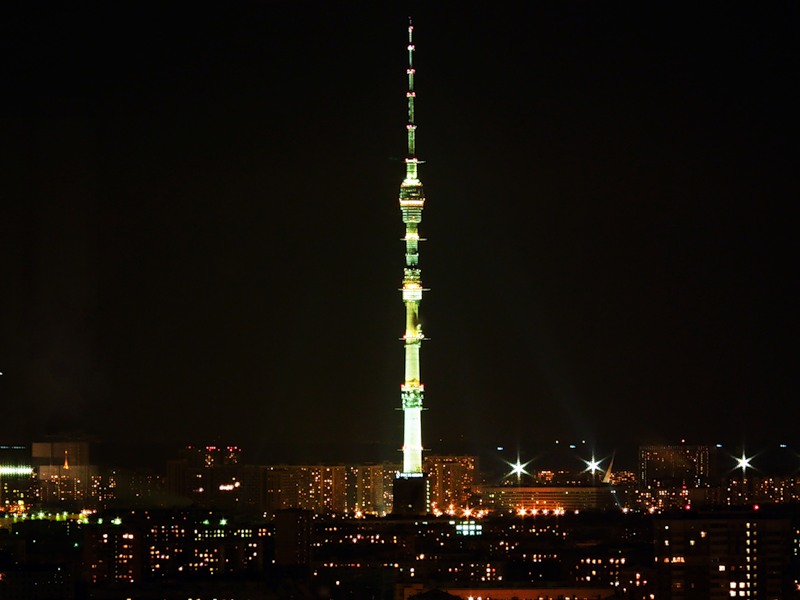 Эта башня – олицетворение триумфа науки и технического прогресса, выдающийся памятник современности, которым гордятся москвичи.
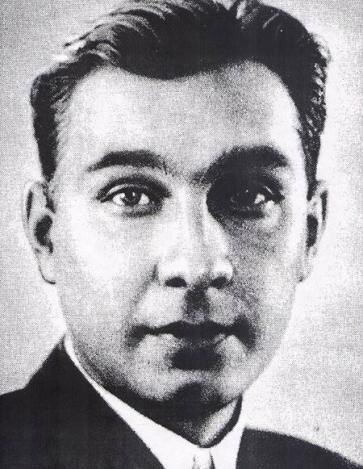 Останкинская телевизионная башня была возведена в 1960 – 1967 годах на улице Академика Королёва.  Высота башни 
533 метра. Нижние 384 метра 
возведены из бетона и железобетона, 
верхняя часть – из металла.
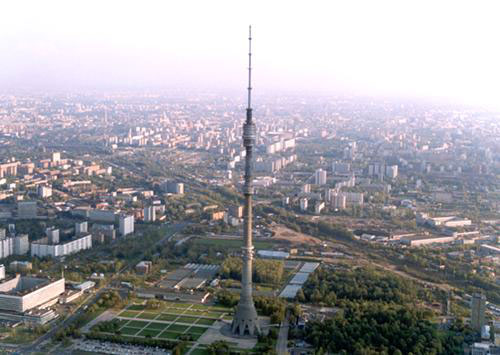 Автор проекта

Никитин
Николай Васильевич

(1907 - 1973)
На высоте около 325 – 340 метров расположена круговая панорамная галерея, с которой можно обозреть Москву. Галерея медленно вращается вокруг ствола башни. В 80-х годах 
пол на одном из участков 
смотровой галереи выложили прозрачным материалом.
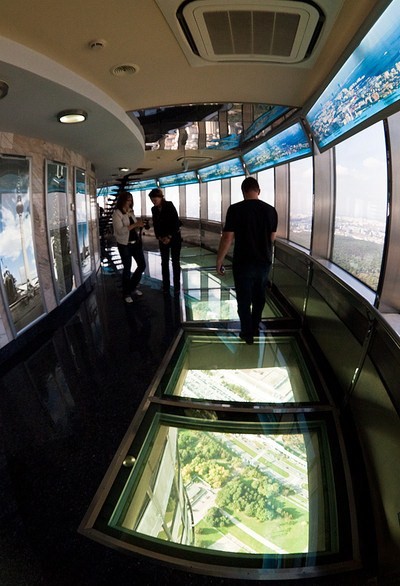 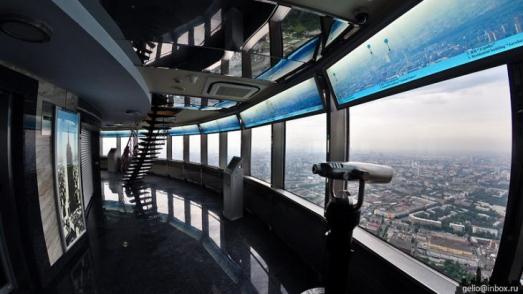 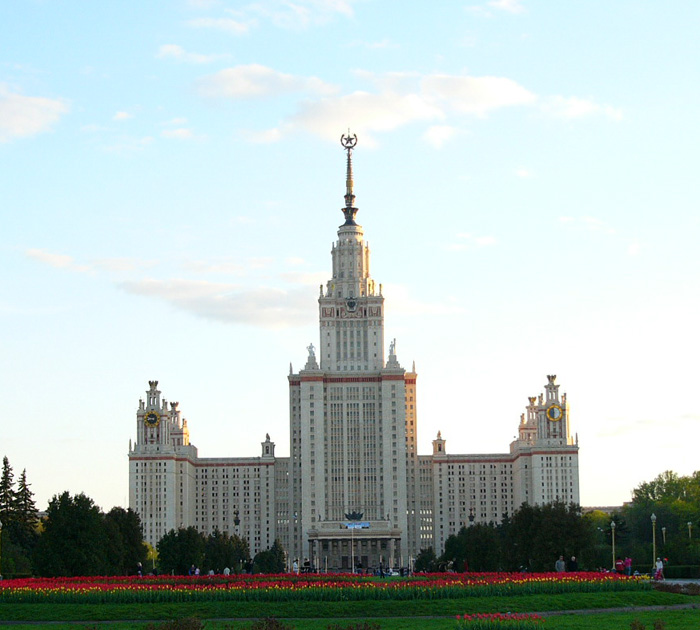 Московский Государственный Университет  (МГУ)
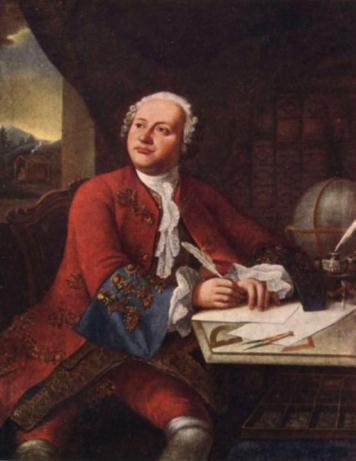 Основанный в 1755 году Московский университет стал «сосредоточием русского образования». Инициатива и план основания университета целиком принадлежала М.В.Ломоносову.
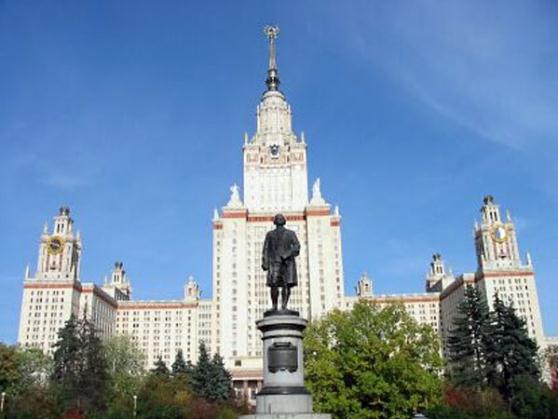 Великий русский учёный

Ломоносов
Михаил Васильевич

(1711 - 1765)
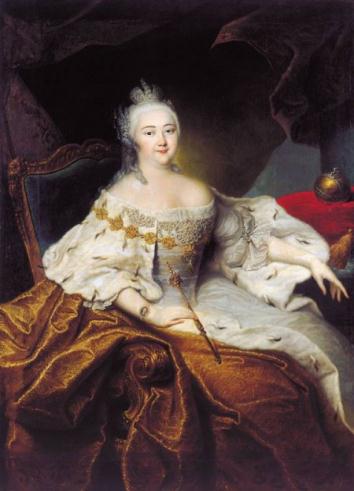 В день Святой Татьяны (25 января) императрица Елизавета Петровна подписала указ об учреждении Московского государственного университета. Этот день стал праздником для всех российских студентов.
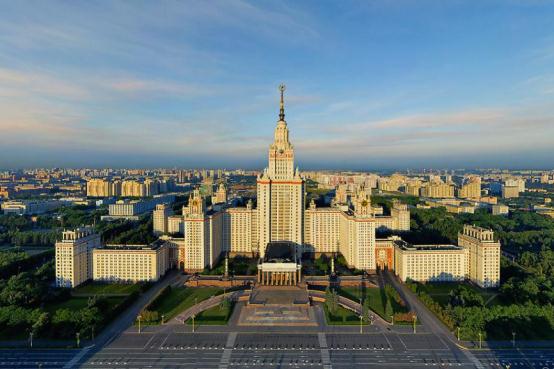 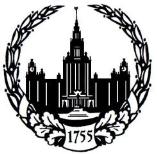 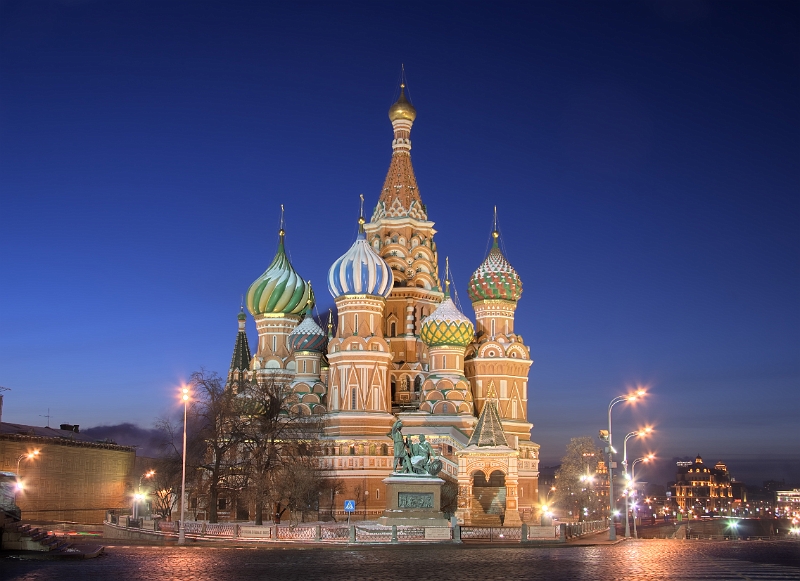 Покровский собор (Храм Василия Блаженного)
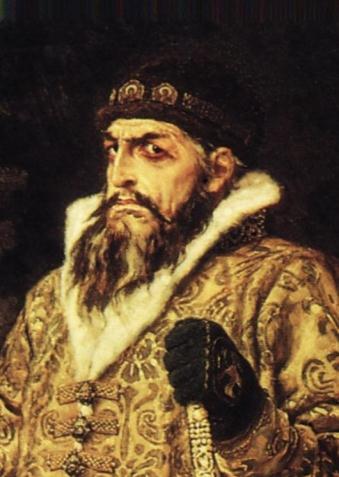 Собор заложен в честь взятия Казани 
в 1552 году. Через три года началось строительство храма в память о трудной казанской победе. Зодчие Барма и Постник Яковлев возвели церковное здание, подобных которому не встречается в русской архитектуре.
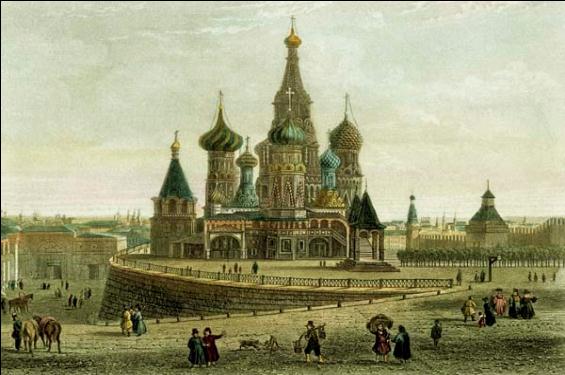 Великий князь Московский 
и царь всея Руси

Иван IV Васильевич

(1530 - 1584)
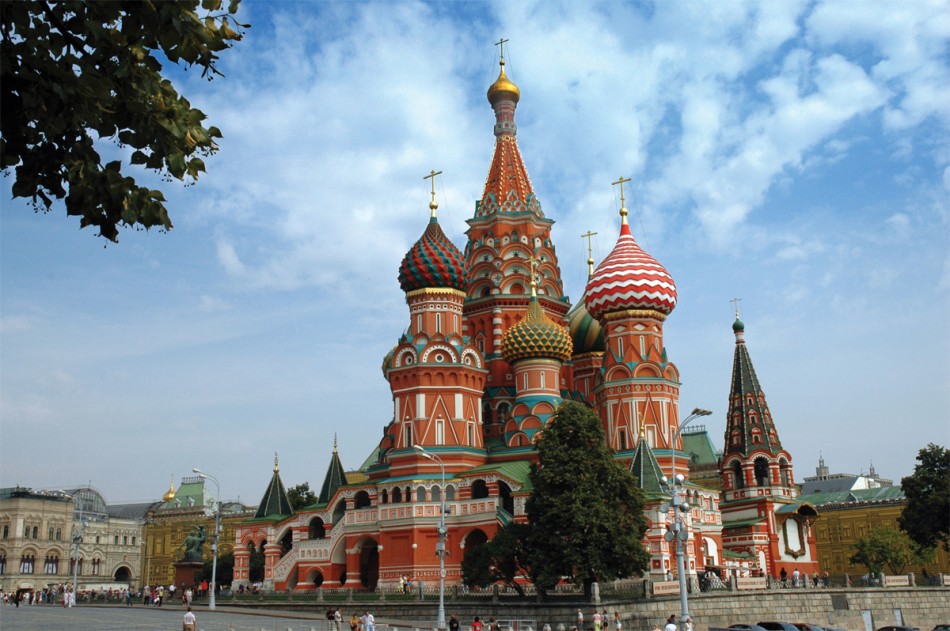 Самый высокий шатёр окружён восемью куполами. Ни один 
из них не повторяется. В целом создаётся впечатление нарядности, праздничности и объединения нескольких церквей в одну.
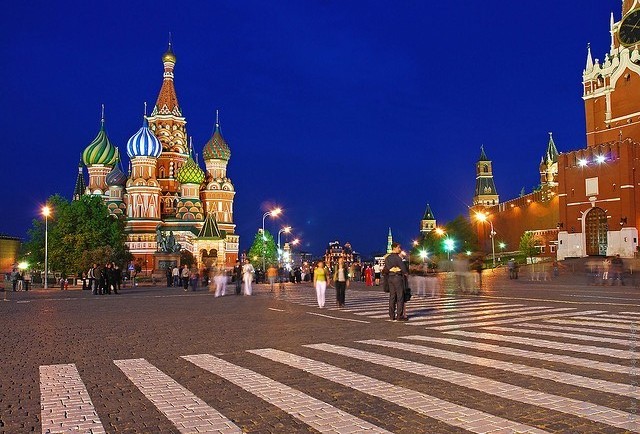 Центральный шатёр собирает вокруг себя восемь башенок 
с куполами пониже, так же, как Москва собирала земли, пока 
не образовалось могучее Московское государство. Ожерелье разных куполов символизирует «коллекцию» городов, собранную предками Ивана IV и пополненную им самим Казанью. В наши дни Покровский собор – напоминание о целой эпохе, яркой, воинственной и славной.
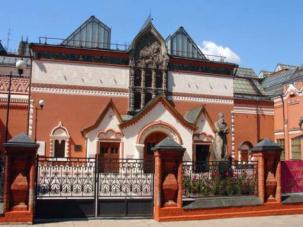 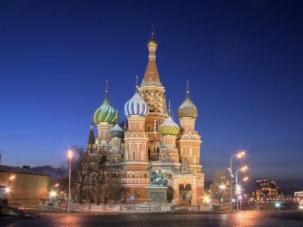 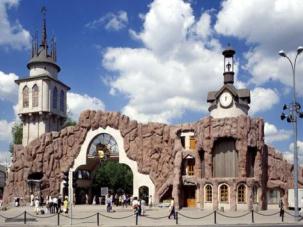 Покровский собор
Третьяковская галерея
Московский зоопарк
Давайте ещё раз назовём достопримечательности Москвы.
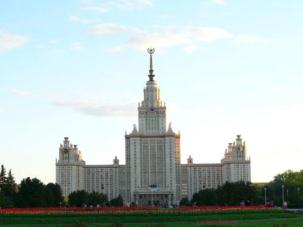 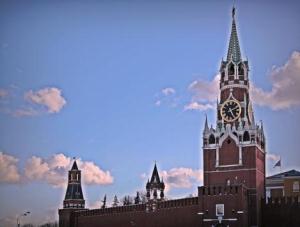 Кремль
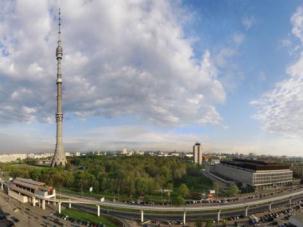 Останкинская башня
МГУ
А сейчас мы побываем в гостях 
у московских школьников.
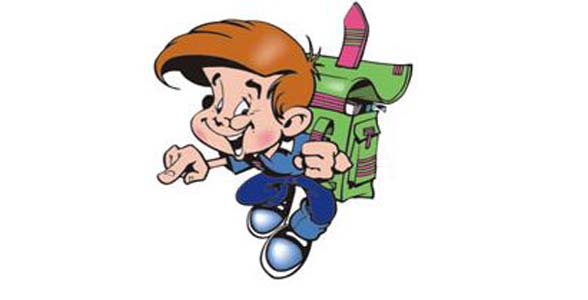 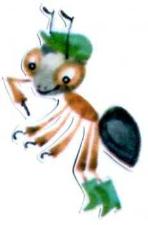 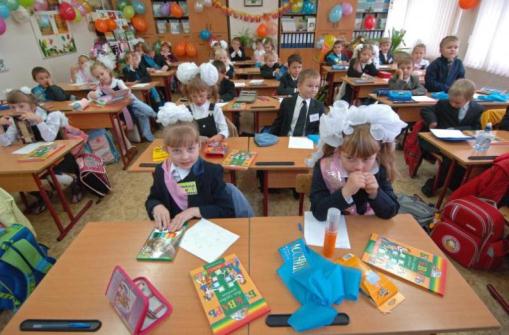 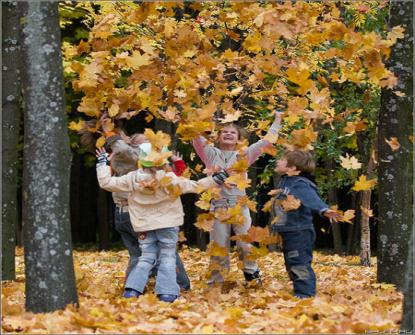 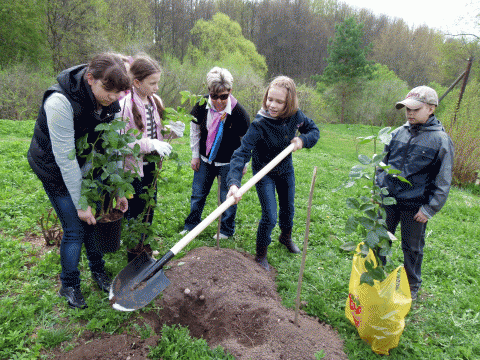 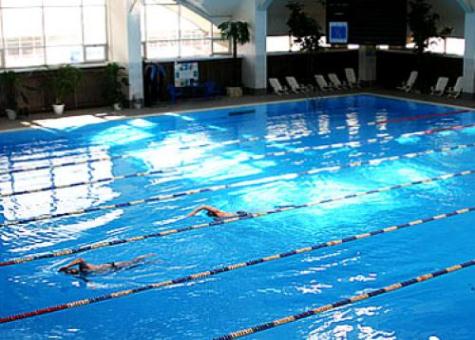   
1. Что означают слова «Москва – столица 
     России»?
2. Какие достопримечательности можно  
     увидеть в Москве?
3. Как живут маленькие москвичи – ваши 
     сверстники?
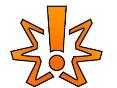 Столица – главный город страны. В столице России – Москве – работает глава нашего государства – Президент России. Здесь работают Правительство России и Государственная дума. В Москве много интересных достопримечательностей.
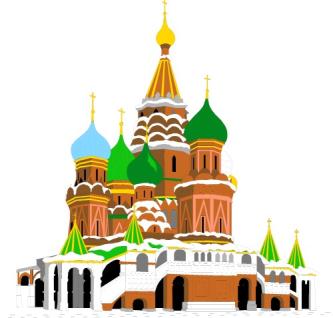 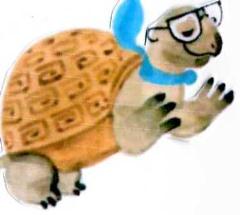 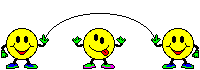 http://86sch6-nyagan.edusite.ru/images/fgos_logo.gif
http://www.artsides.ru/big/item_2755.jpg
http://cjaronu.files.wordpress.com/2011/05/rusia-el-kremlin-el-patibulo-l4.jpg
http://www.vetklinikavao.ru/other/gosduma.jpg
http://www.detfond.org/images/news/1958/Medvedev.jpg
http://premier.gov.ru/media/2011/4/21/40683/photolenta_big_photo.jpeg
http://newbrowse.ru/show_image_NpAdvSinglePhoto.php?filename=/2011/04/picture-154.jpg&cat=17&pid=4213&cache=false
http://upload.wikimedia.org/wikipedia/commons/a/a9/Vladimir_Putin_official_portrait.jpg
http://www.partbilet.ru/userfiles/af54880d412bf0300197a70cea0e6f89.jpg
http://www.kuzbass85.ru/wp-content/uploads/2011/08/300photo1_0.jpg
http://image.stirileprotv.ro/media/images/400x300/Nov2008/60200209.jpg
http://img-fotki.yandex.ru/get/5407/blackphoto2009.7/0_4c0d4_a15a49a1_XL
http://art-rus.info/gal4/z14-1.jpg
http://i013.radikal.ru/1102/79/a282e0c894e6.jpg
http://www.nakanune.ru/images/pictures/image_big_16047.jpg
http://forum.materinstvo.ru/uploads/1311936232/post-30446-1311942853.jpg
http://img0.liveinternet.ru/images/attach/c/1/49/606/49606569_1254929930_7.jpg
http://stat16.privet.ru/lr/0b1194adfd364d3db0672f95f69f6495
http://img-fotki.yandex.ru/get/5903/al-curo4ckina2010.a/0_61597_79248_XL
http://i036.radikal.ru/0907/82/29d6bed70861.jpg
http://www.pixdaus.com/pics/1302849804JVAJzRH.jpg
http://www.oldmos.ru/upload/photos/f/c/f/500_fcf9c0bf10e09ad0a5e448222f97d070.jpg
http://www.moscowzoo.ru/images/P77_01b.jpg
http://cpsat.supersphera.com/img/images002/image_p8efHJ7WY8r83XrtD4NM1B97.jpg
http://www.turinfo.ru/images/content/1_3088490fbaa2df0fd5f0074ec8bea210.jpg
http://rupo.ru/i/msg_i/2869/01.jpg
http://www.knutov.ru/izo/img/2010_muz_tretiakovskaya_gal_01_full.jpg
http://s46.radikal.ru/i113/1106/2a/1daedb1f5e99.jpg
http://www.bibliotekar.ru/rusLevitan/25.files/image001.jpg
http://s45.radikal.ru/i109/1006/43/d83dcde6c6f3.jpg
http://upload.wikimedia.org/wikipedia/commons/1/12/RooksBackOfSavrasov.jpg
http://img13.nnm.ru/8/0/1/3/8/80138317142f0490801b361de90ad514_full.jpg
http://rnns.ru/uploads/posts/2010-02/thumbs/1265009251_593_1.jpg
http://all-pages.com/img/repphotos2/repphoto_4607_1053.jpg
http://www.buresart.eu/images/85212.jpg
http://s61.radikal.ru/i174/0906/3a/227d6b45759b.jpg
http://img-2007-05.photosight.ru/19/2098146.jpg
http://img-fotki.yandex.ru/get/4607/xaxaxangel.0/0_4cc6c_e5d28655_XL
http://www.vsluh.ru/system/post_images/original/235/235253/%D0%BD%D0%B8%D0%BA%D0%B8%D1%82%D0%B8%D0%BD.jpeg?1315824214
http://www.zateevo.ru/userfiles/image/WatIsWhat/Ostank_bashnya/ostan_bashnya04.jpg
http://www.mytourstory.ru/uploads/images/pr1/gelionsk/3/4682_5.jpg
http://i.i.ua/photo/images/pic/9/8/5647589_b3c4da68.jpg
http://www.fotoregion.ru/data/media/3/mgu.JPG
http://feb-web.ru/feb/lomonos/pictures/Lo1-fron.jpg
http://www.ulan-ude-vostochnyi.ru/_nw/6/74562212.jpg
http://os1.i.ua/3/1/6444602_69d20ebb.jpg
http://images.chistoprudov.ru/lj/aero/mgu/00.jpg
http://www.rusanedu.com/userfiles/image/MSU_logo.JPG
http://www.allnicephotos.com/allnicephotos/gallery/City/moscow/slides/n89.jpg
http://img-fotki.yandex.ru/get/5807/penza-city-com.0/0_4d45b_1003eb59_XL
http://rusmilestones.ru/dataphotos/178-3.jpg
http://www.npfresma.ru/img/images/70_98_big.jpg
http://phototravelguide.ru/wp-content/uploads/2011/01/sobor-vasiliya-blazhennogo-17.jpg
http://img0.liveinternet.ru/images/attach/c/1/63/980/63980441_list.jpg
http://static.zebra.lt/files/200908/ENzWvKVt.jpg
http://www.visitorline.ru/upload/iblock_photo_500/a12/pic012b.jpg
http://zaokskvest.ru/sites/default/files/styles/large/public/field/image/Bolotovo-shkola-kusti.gif
http://img.kotomka.com/moskva/kotomka.com_moscow_2206_1600.jpg
http://www.orfey.net/upload/iblock/747/auc.pwmpnymue.jpg
http://birdofprey.ru/wp-content/uploads/2010/04/DSCF2296.jpg
http://img.kotomka.com/moskva/kotomka.com_moscow_2198_1600.jpg
http://lenlezina.ucoz.ru/_pu/0/48280412.jpg
Автор презентации –                             
                                    Котова Ирина
kotrish@yandex.ru

Презентация опубликована 
                            на сайте viki.rdf.ru